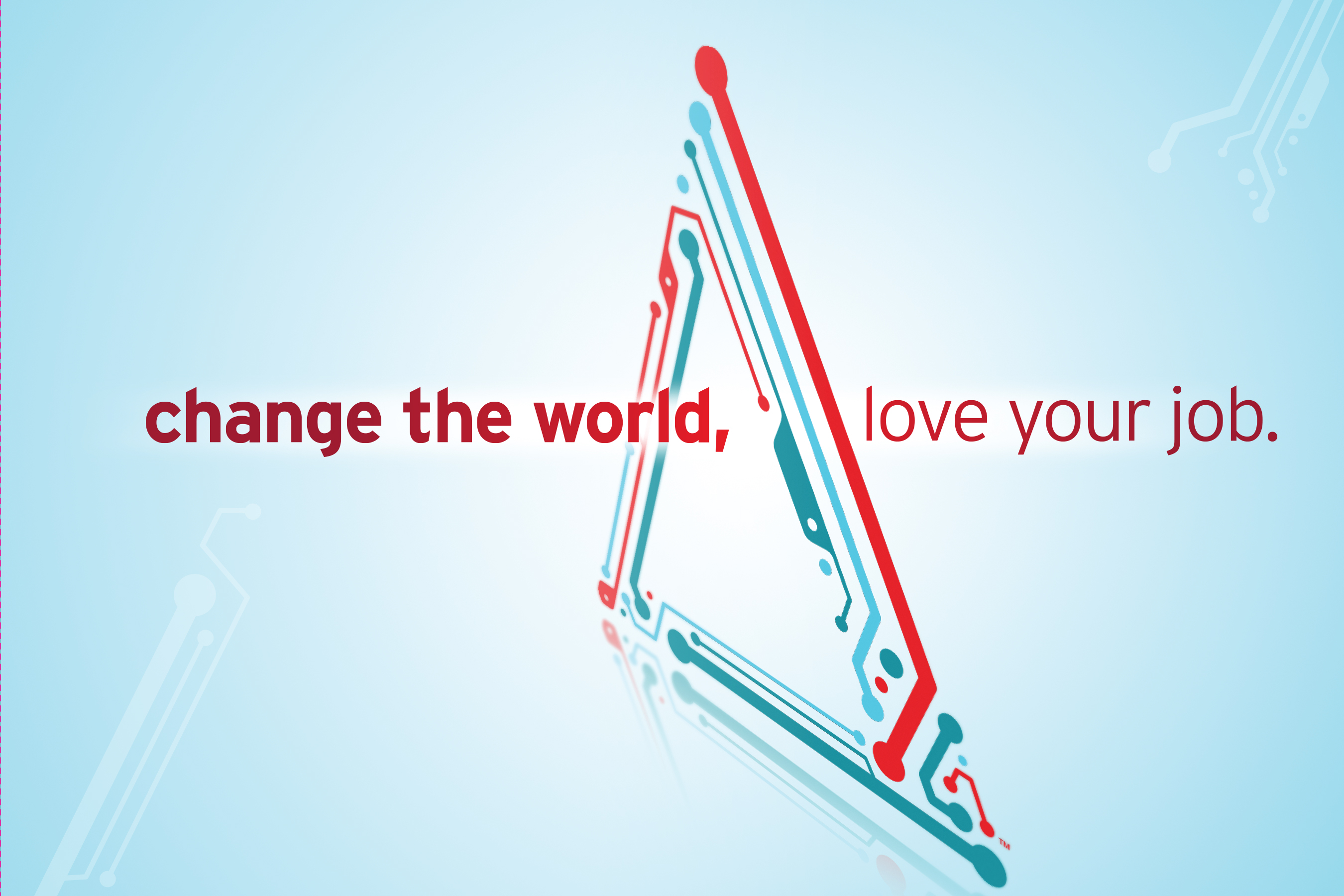 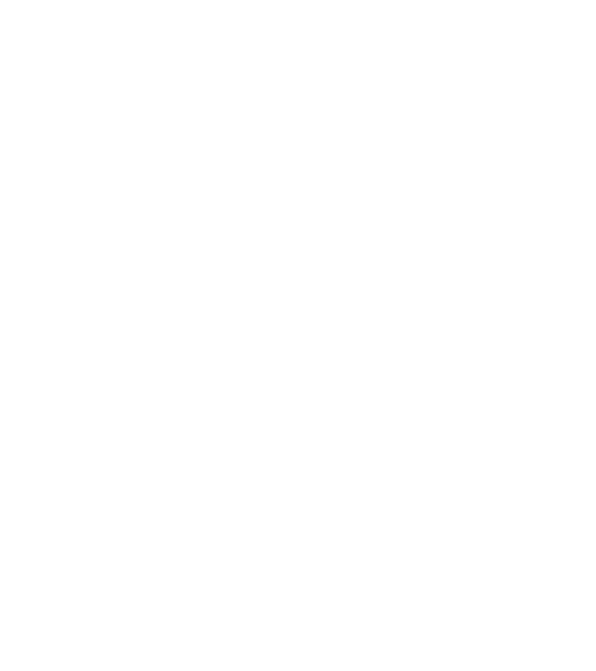 welcome[Aswin Rao – aswins@ti.com 			     aswins@umich.edu]
TI offers the broadest, most complete semiconductor portfolio
TI in it - Vehicles
Analog & Embedded processors at work in the real world
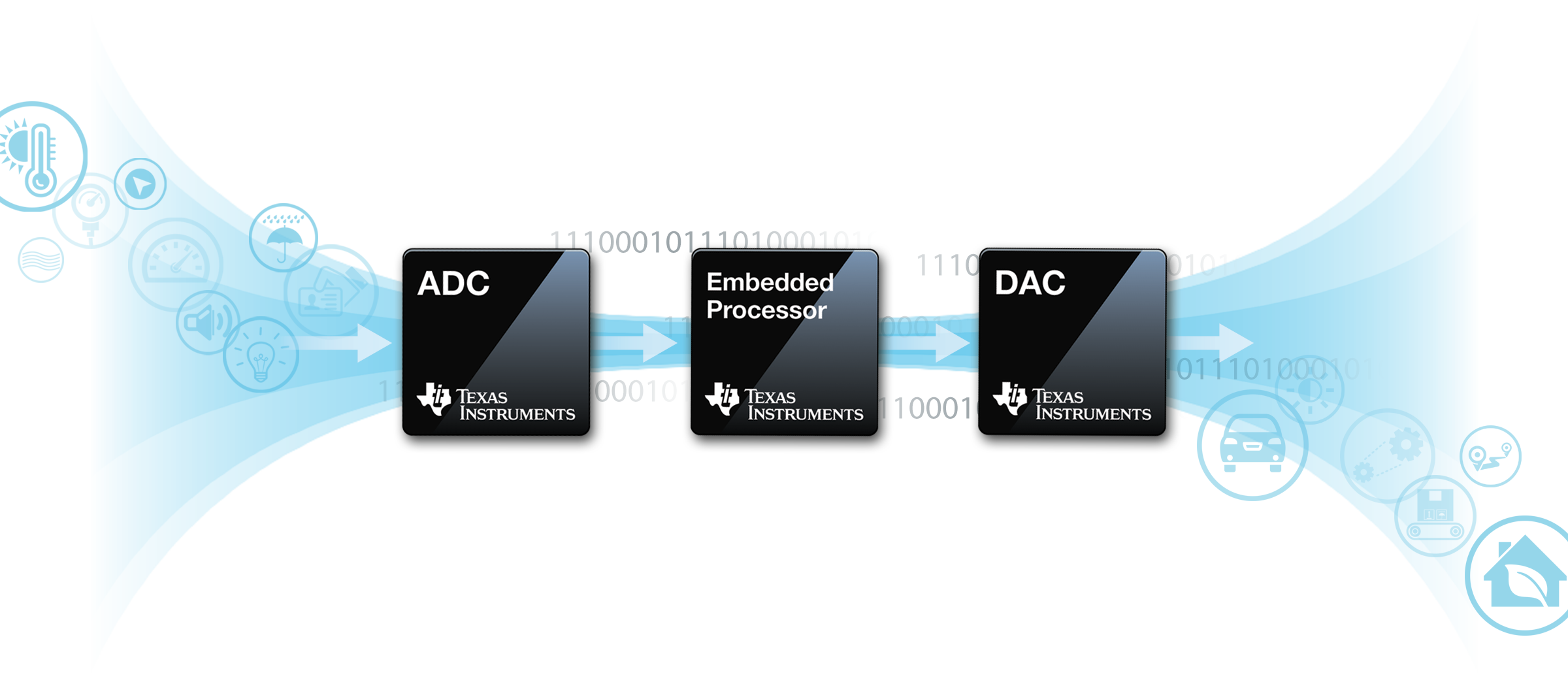 Relay processed information back to the real world

Such as…
Real-time braking systems
Vibrant digital images
Precise efficient motors
Etc.
Gather analog information from 
the real world

Temperature
Pressure
Position
Speed
Flow
Humidity
Sound
Light
Etc.
Convert
Convert
Process
From headlights to taillights and all systems in between
DaVinci & DM81x, AEC-Q100 Video processors (parallel architectures for multiple vision algorithms, sub 3W power)
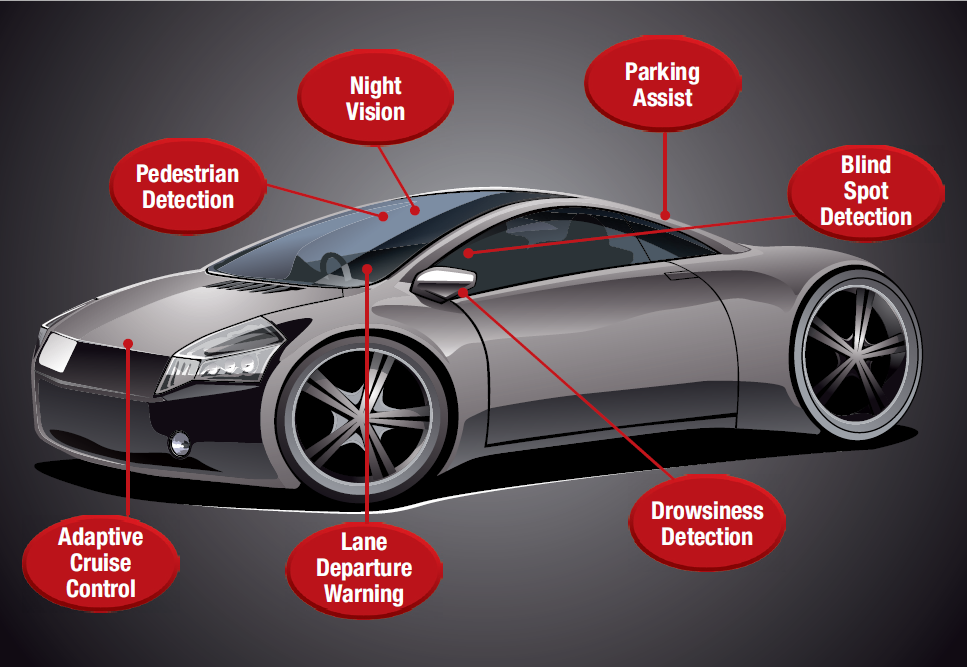 TI Embedded speech recognizer (TIesr) – fixed point APIs
Access Control (Biometrics) – fingerprint sensor CC5x ultra low power DSP (feature extraction)
Surveillance (SAVA) – C6000 DSPs or DaVinci DMVAx Video processors
Automotive Embedded Analytics
Embedded
 Systems
Embedded
Analytics
Human 
senses
Diverse algorithms
	- mathematical, statistical, signal and image-processing techniques
	- machine learning, pattern recognition etc
 Fast processing, predictable latency
	- real time processing 
	- time bounded and deterministic
 Data throughput
	- hierarchical memory organization, Advanced DMA
 Low Power consumption
 Cost
ADAS (Automatic Driver Assistance System) Camera system
ADAS Implementation
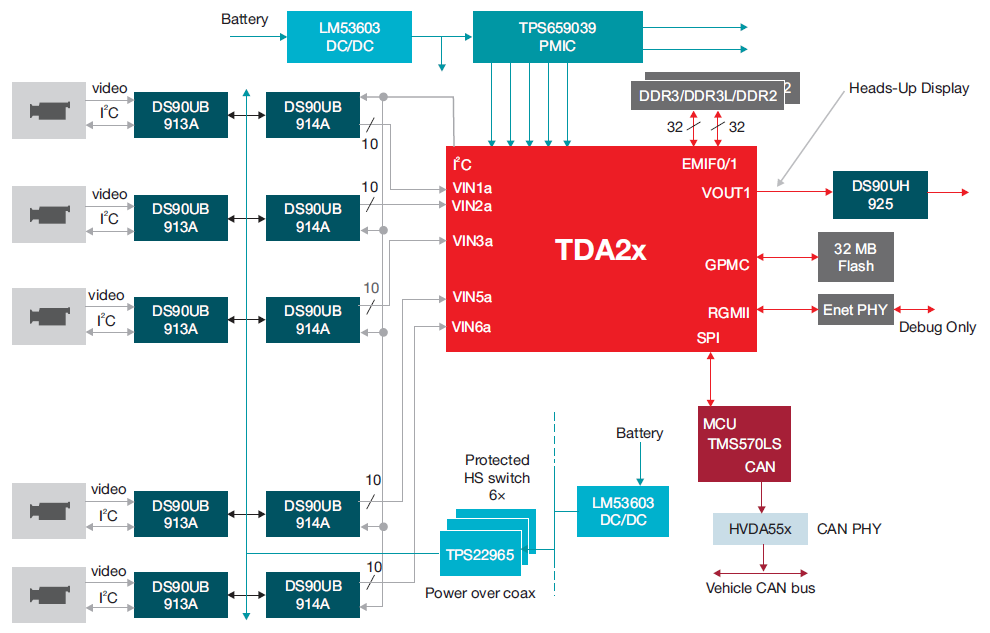 RGB +v-sync +clock into 1 serial line (CML based FPD-Link II)
KeyStone II
66AK2Hx
(Hawking)
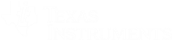 TI Perception Processing & Analytics Lab
Auto-BU
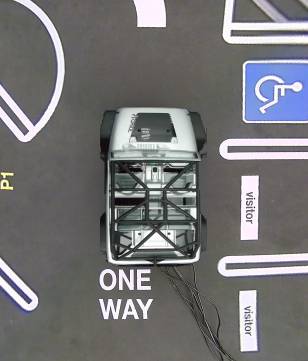 SCENE
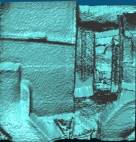 Image
WCS
TDA2x
J6
(Vayu)
TDA4x
FC Next
MCU
-C2000
- MSP430
AR1xxx
NR1xxx
MCU
-C2000
- MSP430
TDA3x
ADASLow
Understand scenes
 3D structure
 Object locations 
 Object motions
 Material properties
Assist humans
 Visual information
 Audio Warnings
Radar
MCU
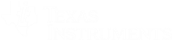 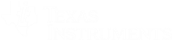 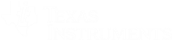 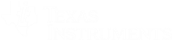 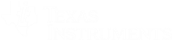 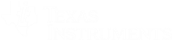 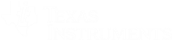 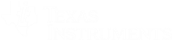 Automotive Processor
Ultrasonic
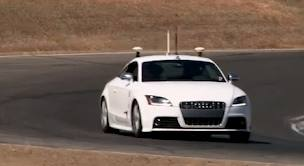 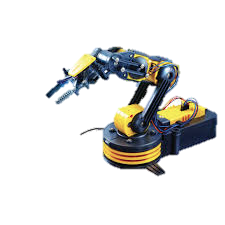 Analog
Time Of Flight/LIDAR
Situation smart
control of machines
 Cars
 Robots
 Buildings
 Health Diagnostics
Catalog Processor
Understand people 
and objects
 Locations
 Actions
 Health (vitals)
Thermal
Other sensors
(i.e. DLP structured light)
MCU
EP has the broadest set of processors and MCUs
TI has products in multiple 3D sensing technologies
Leading applications in broad perception applications in automotive and industrial
TI embedded processors
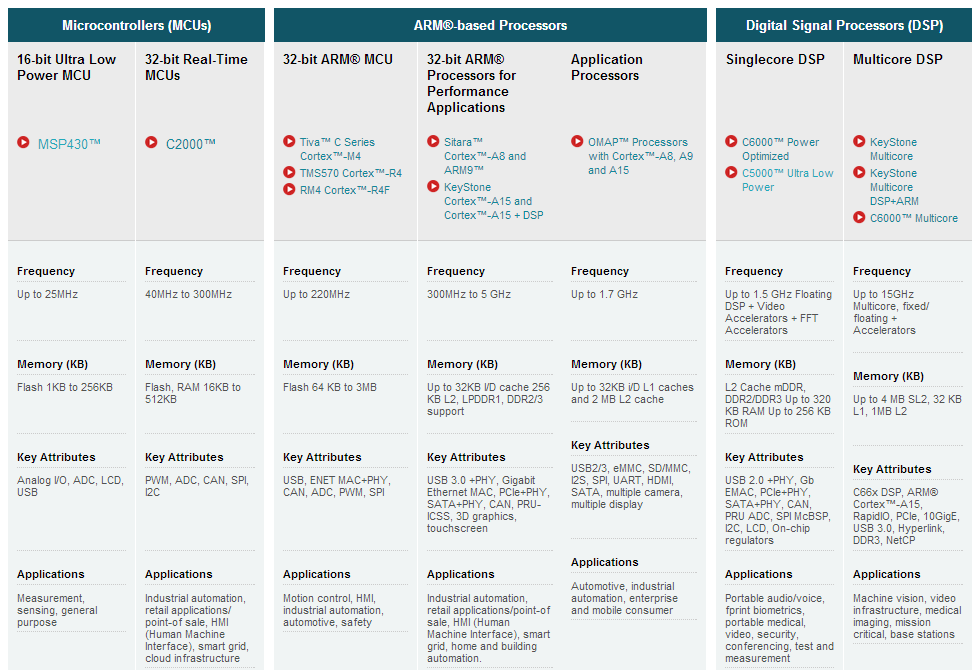 Digital Control and Power
Signals&Systems
High Performance
 Compute
Intro to Programming
LinuxProgramming
Robotics /Mechatronics
Communications
Computer Science
Real-Time DSP
MCU / Embedded Systems / MPU
Med.
ImageProcessing
Bio Engr
Sensor Nets
Lighting and Renewables
Robotics / Vision Analytics
PROJECTS: Undergraduate, Masters, PhD
Code Composer Studio – One Install for All
TI has presence over 100,000 products in multiple industries
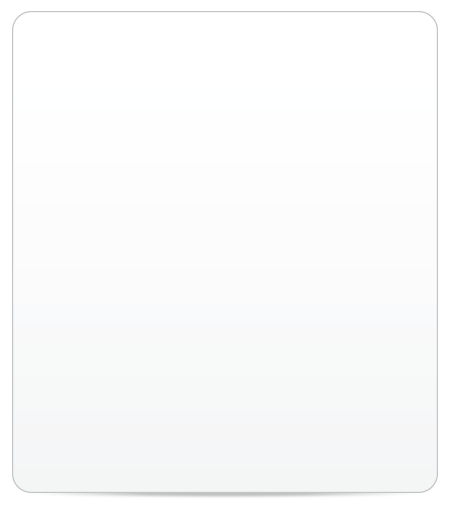 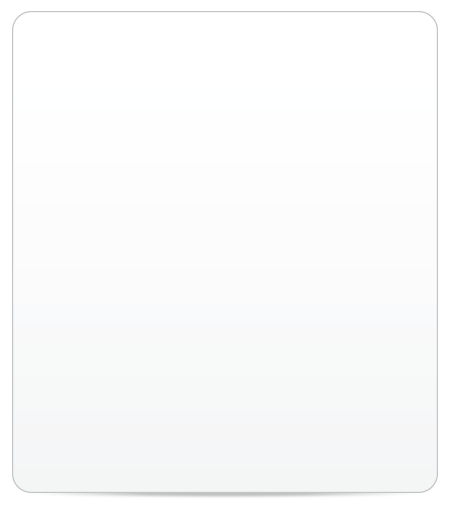 TRANSPORTATION  & AUTOMOTIVE
INDUSTRIAL
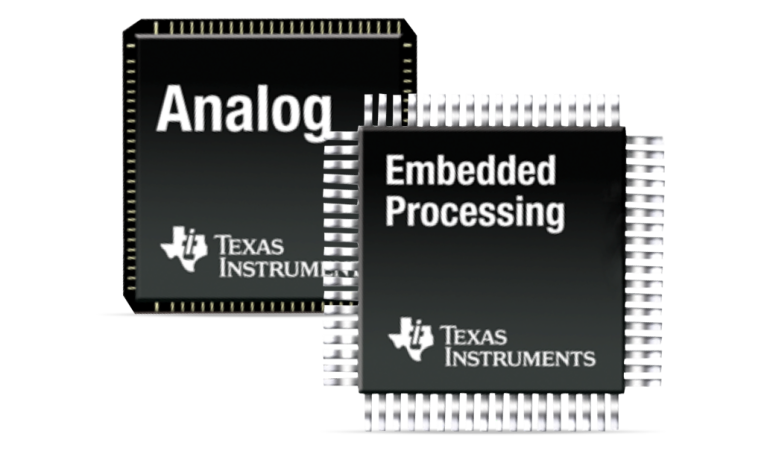 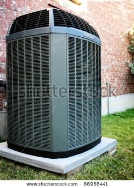 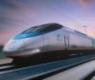 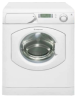 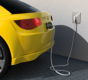 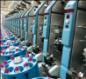 Automation
White goods& HVAC
Railway 
systems
Hybrid
electric vehicles
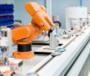 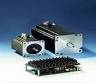 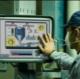 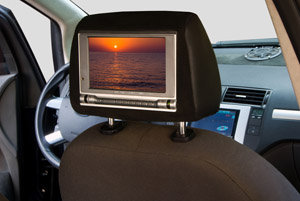 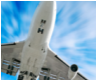 Human machine interface
Drives & motion control
Robotics
Infotainment
Aviation
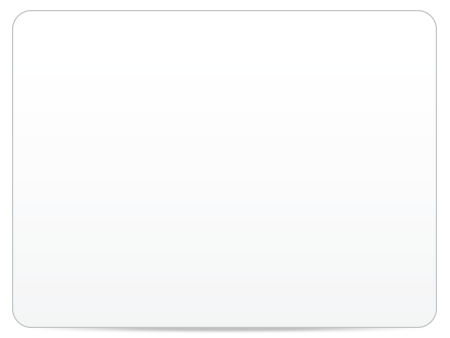 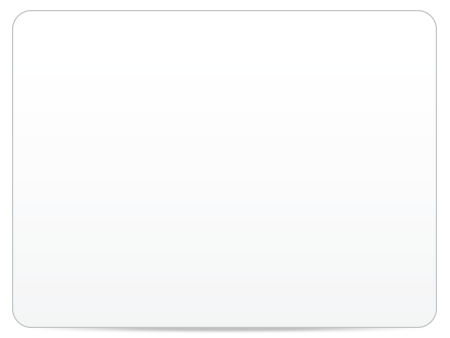 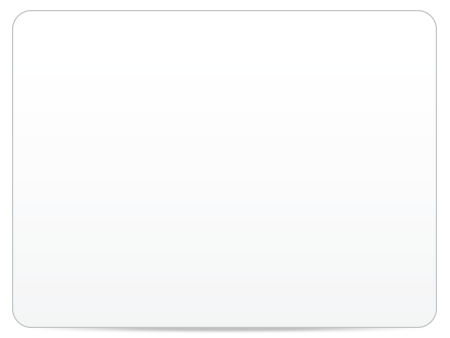 COMPUTING & COMMUNICATIONS
RENEWABLE ENERGY & SMART GRID
HEALTH & FITNESS
High-performancecomputing
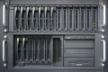 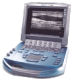 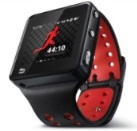 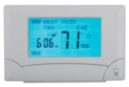 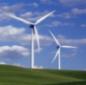 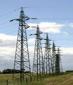 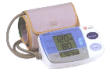 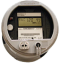 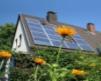 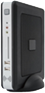 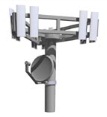 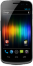 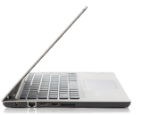 Blood pressure monitor
Portable ultrasound
Wireless fitness monitoring
Smart building controls
Power line communication
Solar and
wind power
inverters
Thin client
Base
station
Mobile
devices
Portable mobile computing
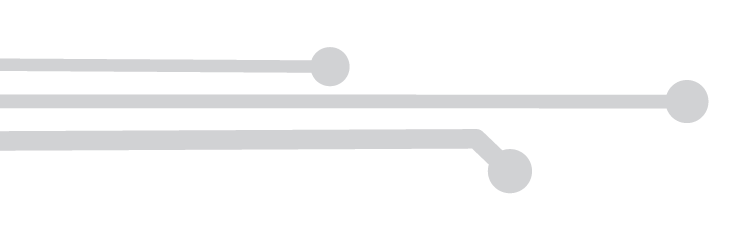 Texas Instruments Innovation Challenge 2015North America design contest
Judging criteria 
Originality/creativity
Complexity/quality 
Level of engineering analysis
Description quality of how TI products benefited overall design
Usage of TI ICs  
Video of working demo
Benefits  
Chairman award – 
	$10,000 first prize, 
	  $7,500 second
	  $5,000 third
Exposure  to potential employers or a possible career at TI!
Free IC’s, $200 coupon toward evaluation modules, and contest t-shirts
Requirements
Use at least 3 TI analog ICs or 2 analog ICs and a TI processor 
Undergrad & grad student teams from any university with an accredited engineering school in the U.S., Canada, and Mexico
Submit by May 24, 2015
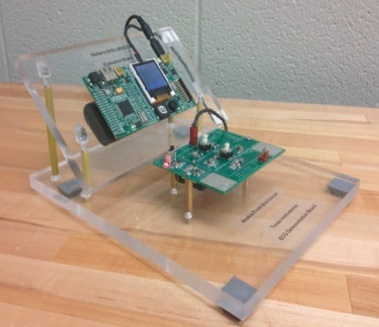 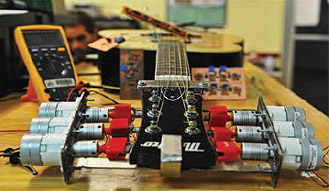 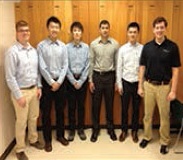 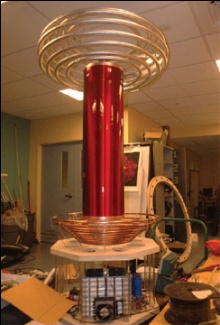 www.ti.com/tiic-na
12
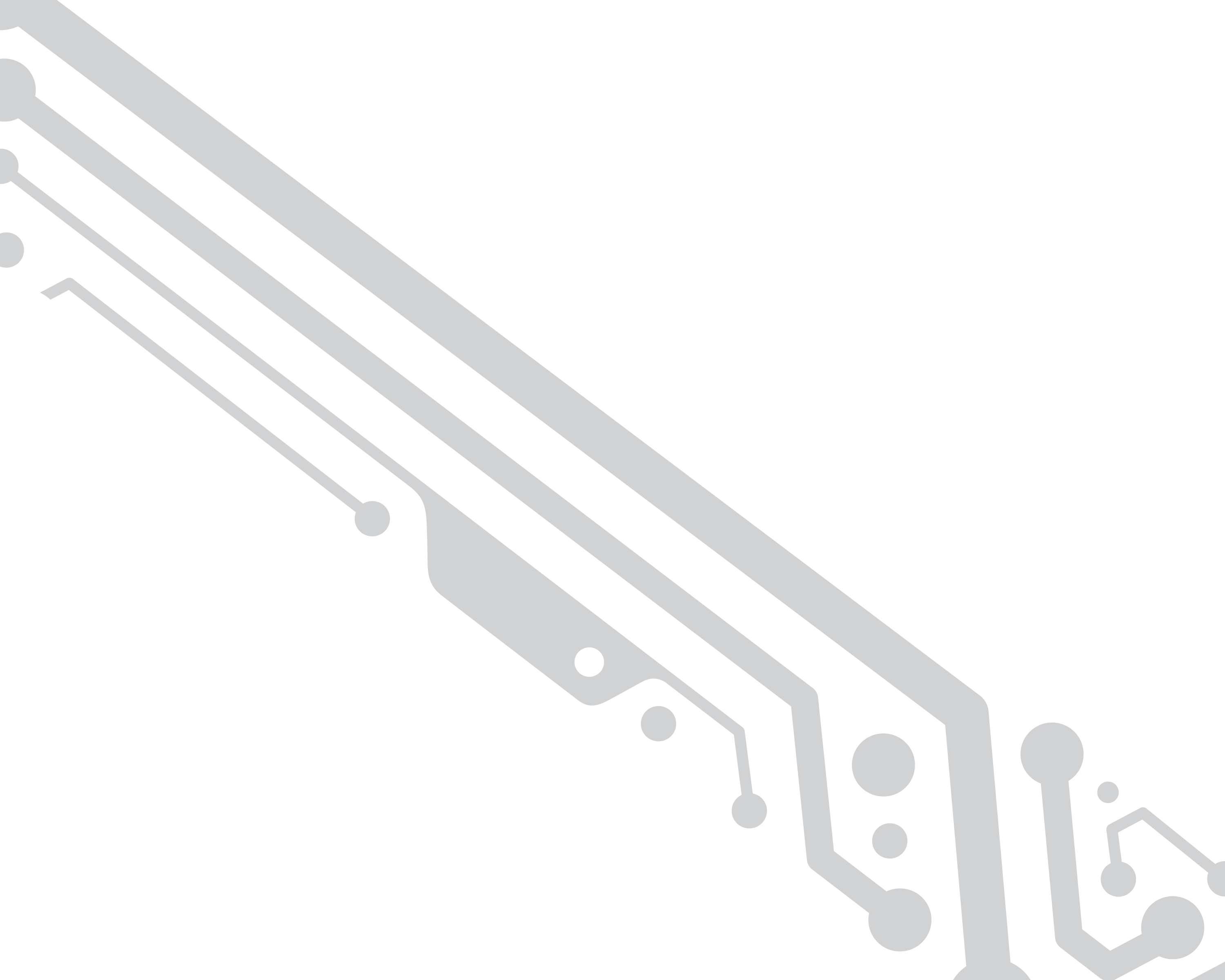 Upcoming Events
UMICH TI TBP Info Session, 
    1014 Dow, 9/11/2014, 5:00 PM - 7:00 PM

UMICH TI Material Science Info Session,
    1504 GG Brown, 9/12/2014, 11:30 to 12:30 PM

SWE/ TBP Career Fair 2014
	9/22/2014, 10:00AM - 4:00PM
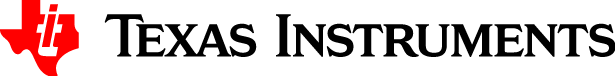 Other Information
Microcontroller architecture
TI has four unique microcontroller architectures that can be divided up into two main categories
TI-Proprietary cores
Application developed expertise around TI-based R&D
ARM-Based ores
Popular ARM Limited Cortex M- and Cortex R- microcontroller cores
C2000
(Rea- time control)
MSP
(Low power)
Tiva
ARM Products
S2
Safety & security
16-bit
32-bit
The Chip
TMS570
Cortex R4
MSP430
C2000
Cortex M3
Cortex M4F
this can be either a micro-controller,digital signal processor, microprocessoror a combination of all these— referred to as an embedded processor
<300Mhz
<220Mhz
<25Mhz
5Featured teaching platforms
2 Featured teaching platforms
NEW
3 Featured teaching platforms